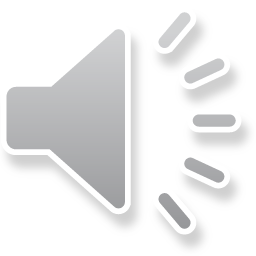 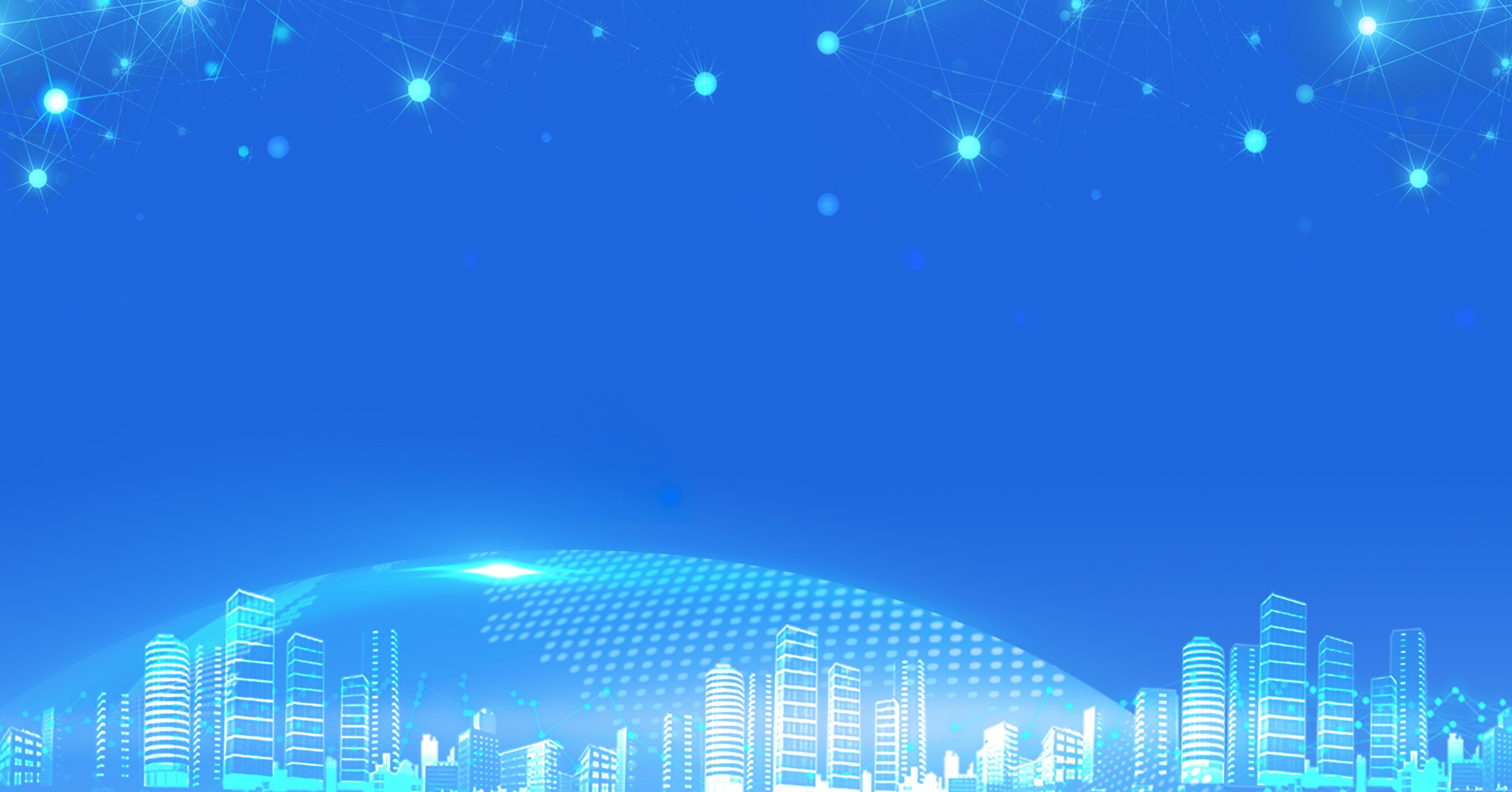 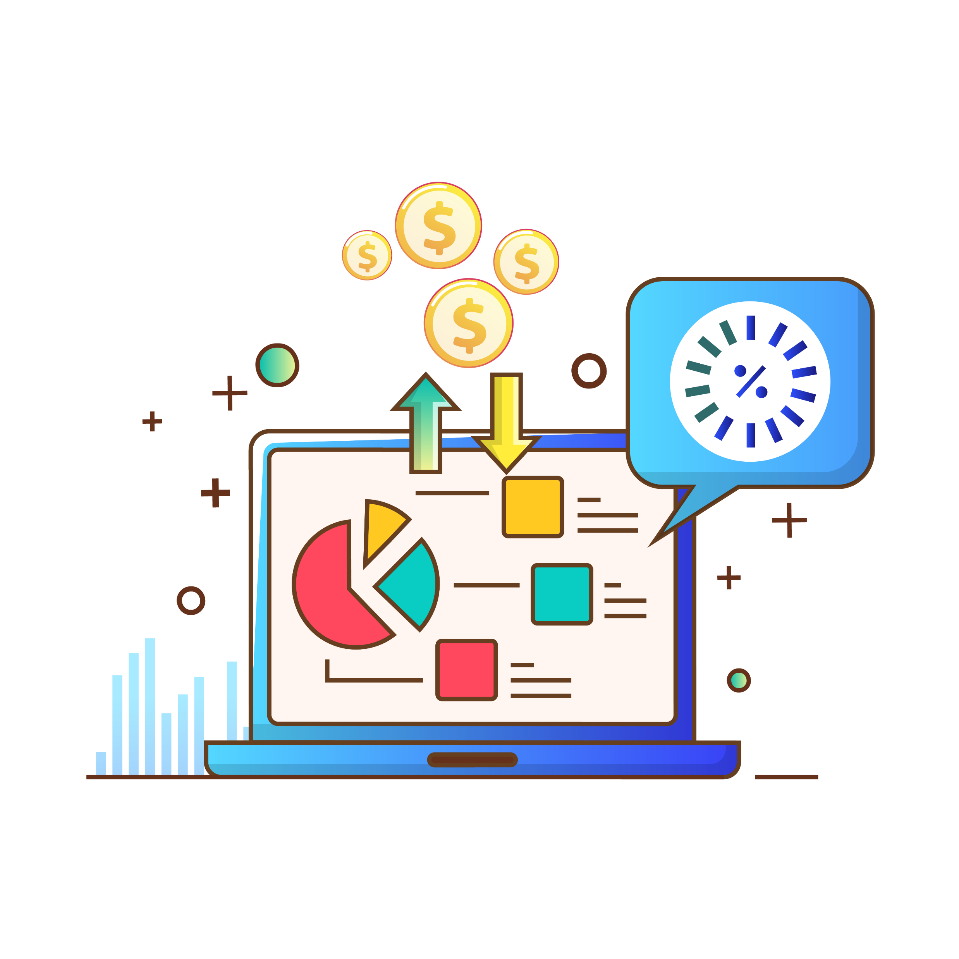 2020
非财务人员
财务预算培训
Financial budget training
时间：2020年
演讲人：喜爱PPT
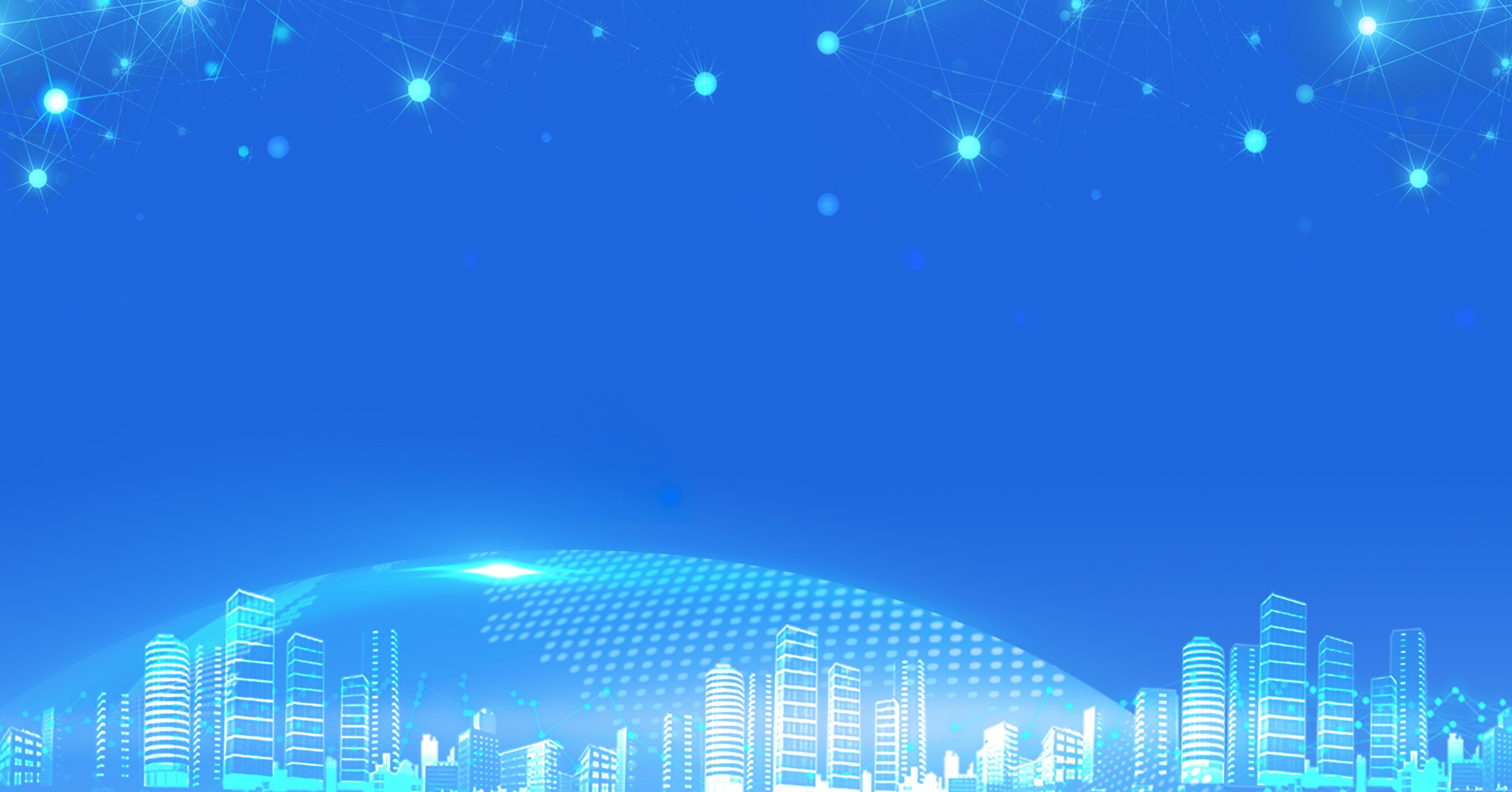 目录
1
2
3
4
5
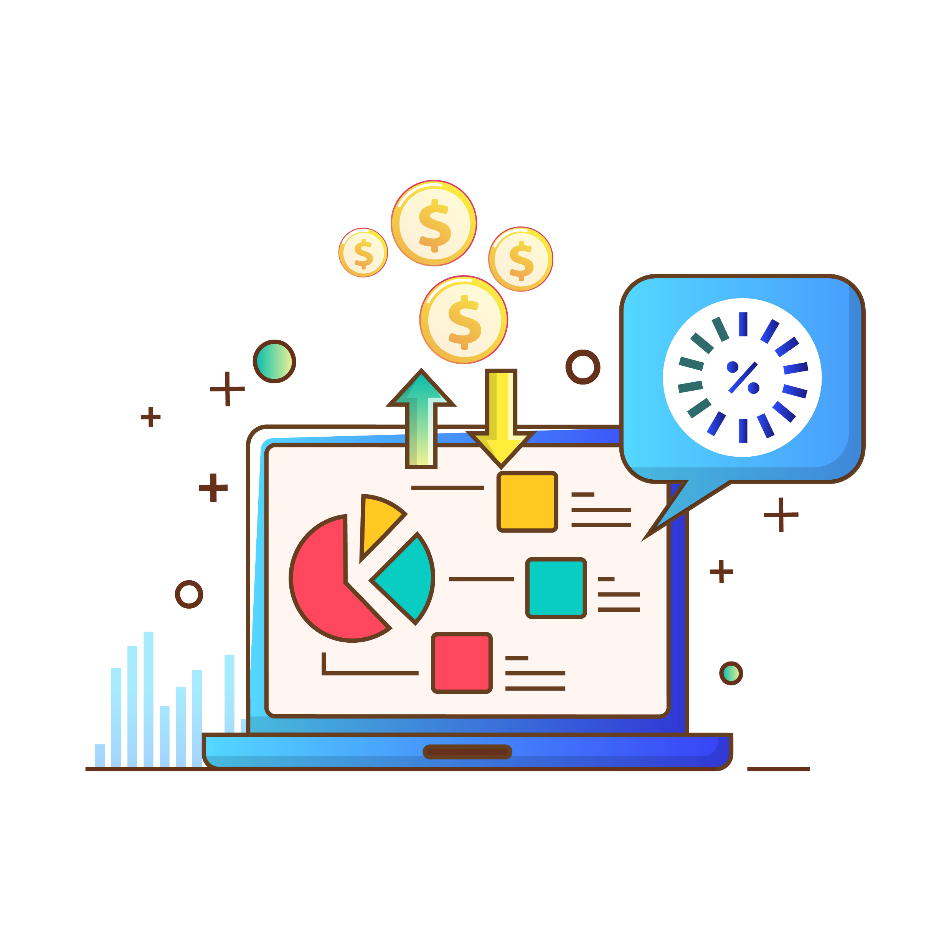 Contents
预算是什么
企业预算
预算内容
预算的监督与控制
预算调整
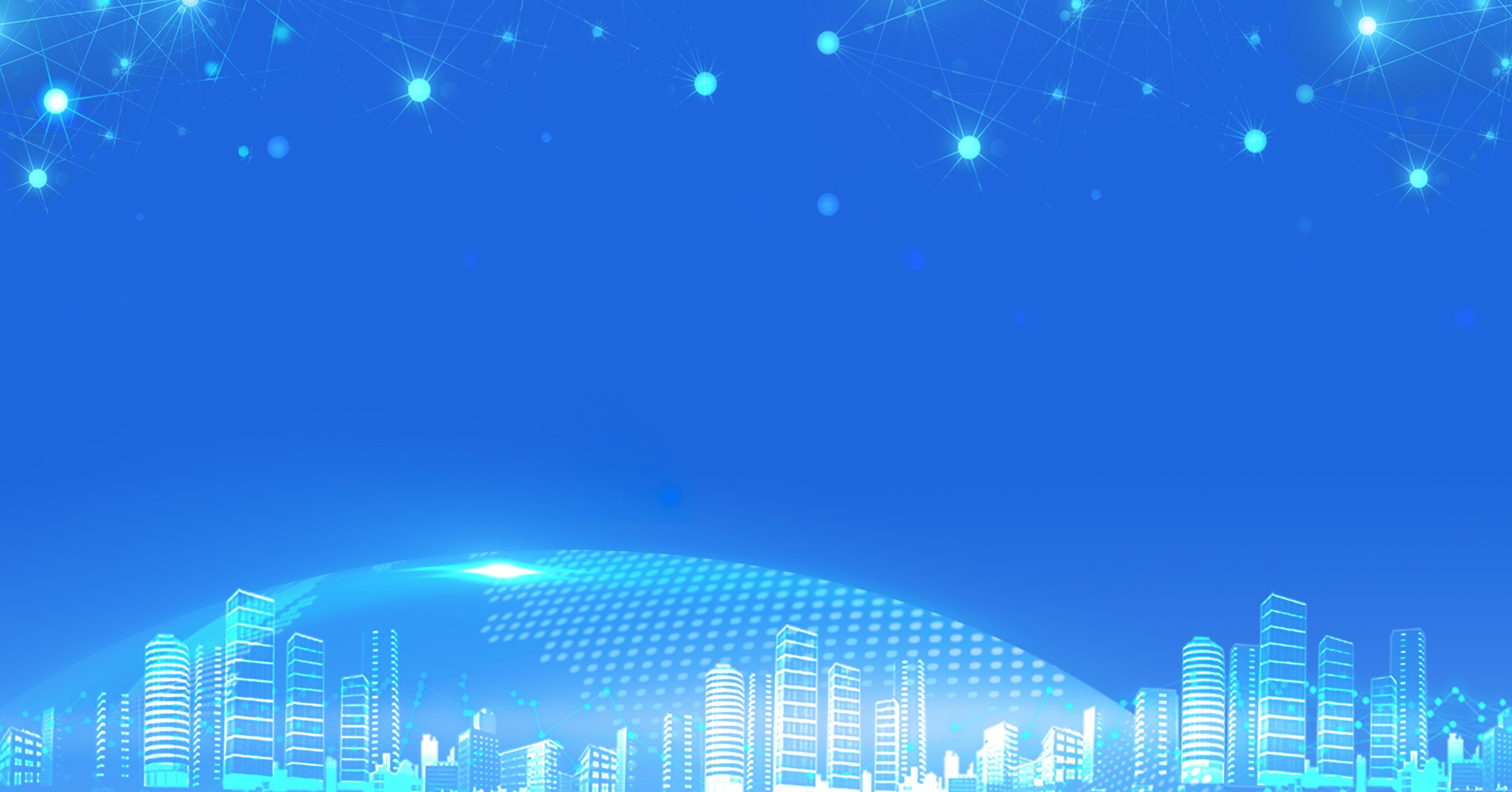 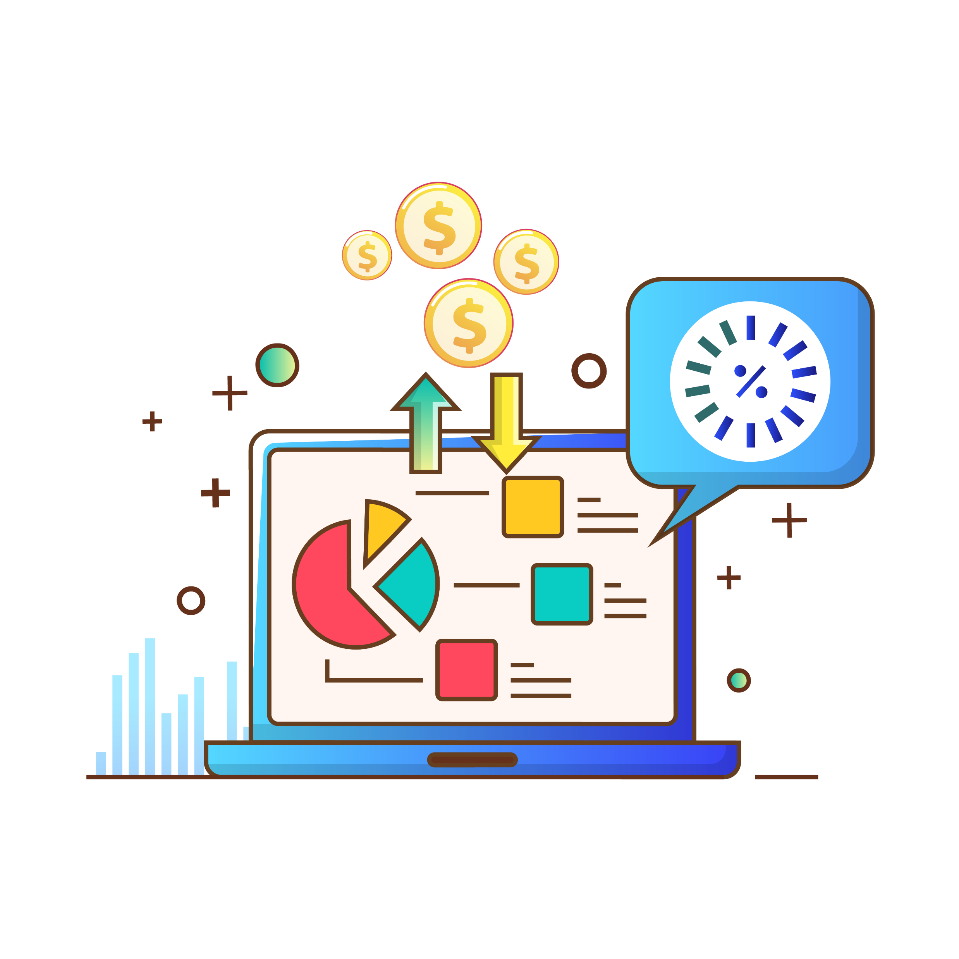 PAR01
财务预算是什么
Financial budget training
预算是什么
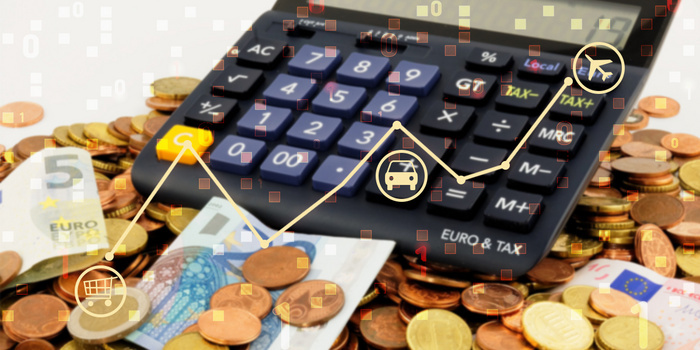 预算是什么？
预算就是预测的量化过程，是每一个高级管理人员的必修课;
预算是什么
03
01
几个错误的认识:
预算就是指一套涵盖所有会计科目的表格，最终得出公司明年的损益表、资产负债表和现金流量表的具体预测结果;
预算编制工作只要在年初的时候开始就可以了，完成之后可以用来指导整个年度的工作;
02
04
预算编制主要是财务部的工作，其他部门只需要了解和知晓，必要时给予财务部一定的协助就可以了。
预算就是应该体现公司投资者与经营层的想法，从上往下地推进编制工作;
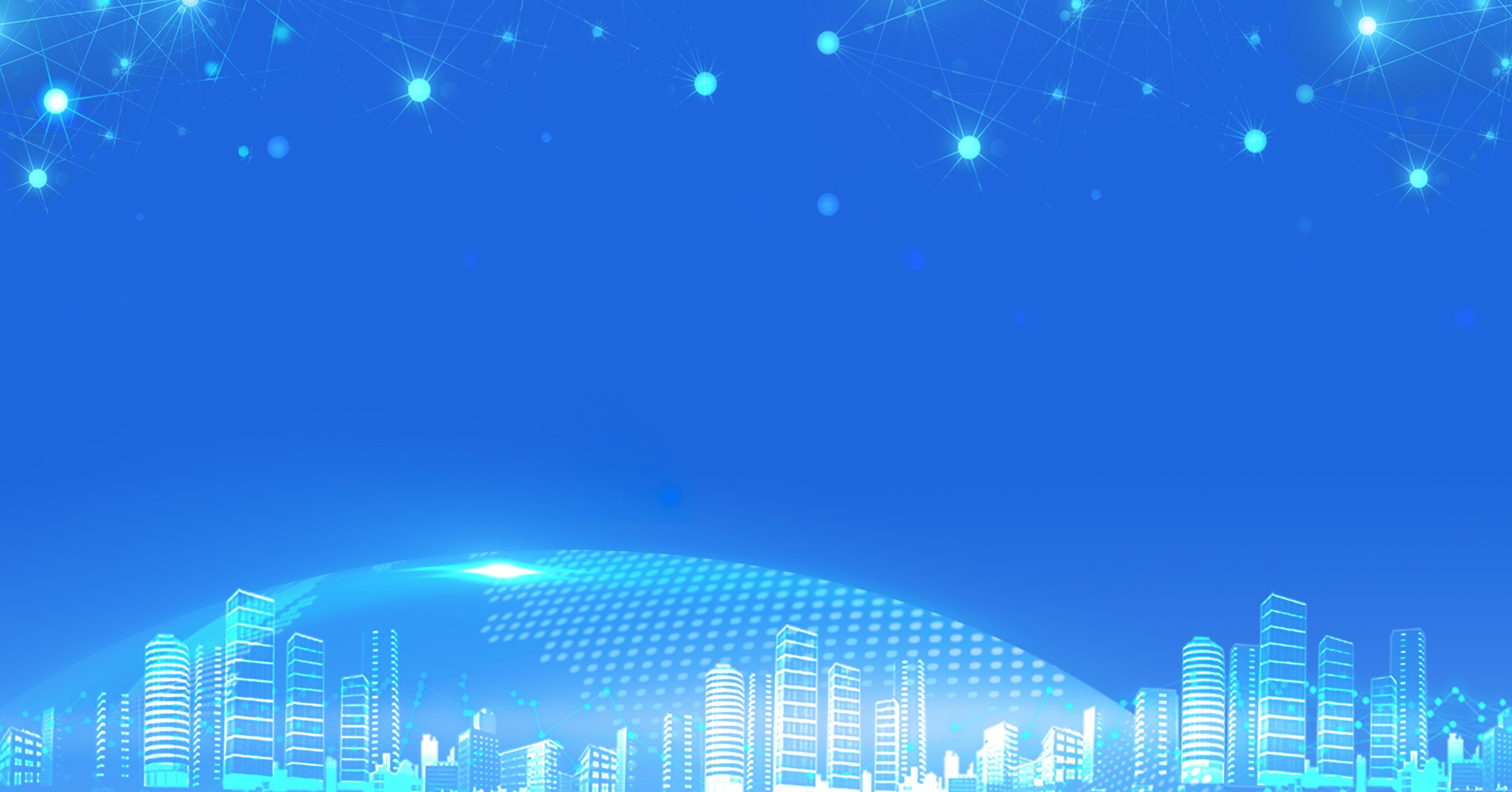 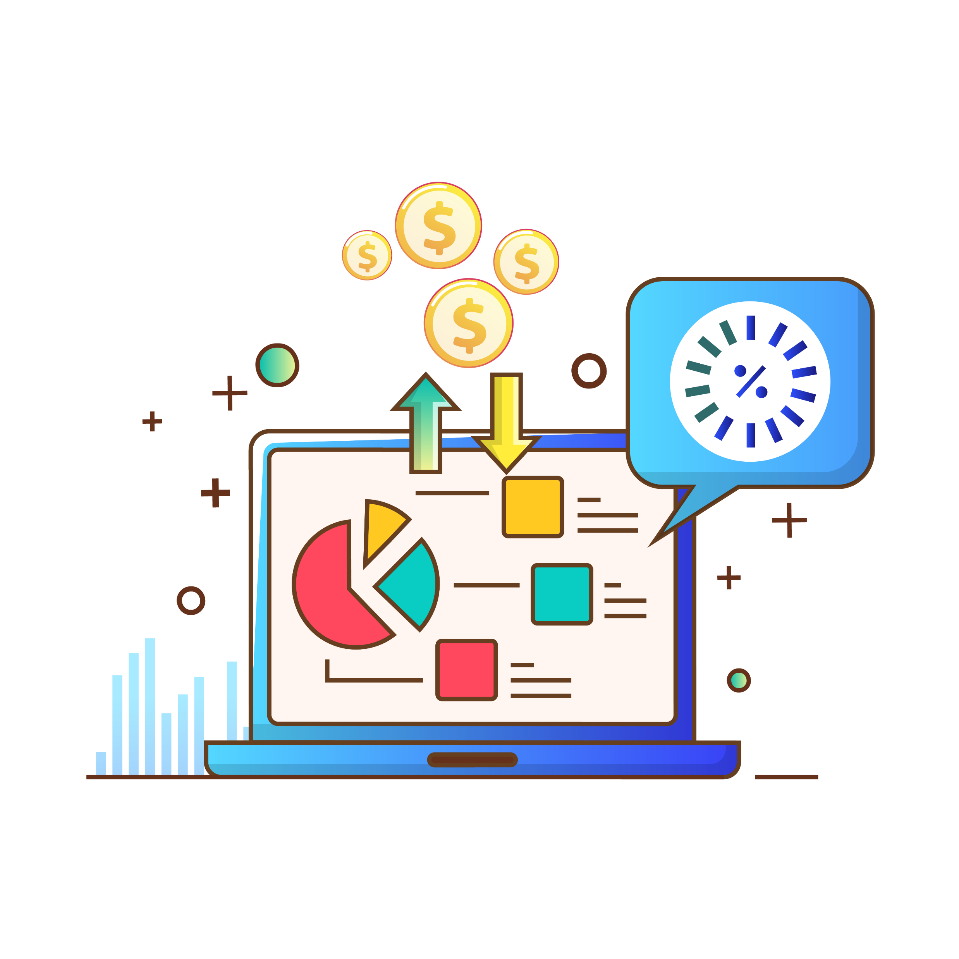 PAR02
企业预算
Financial budget training
企业预算
企业在不同阶段需要不同的预算模式
成熟期间
衰退期间
创业期间
成长期间
以成本控制为基础
以销售预算为基础
以资本预算为基础
以现金流量为基础
企业预算
企业有哪些需要预算？
收入预算
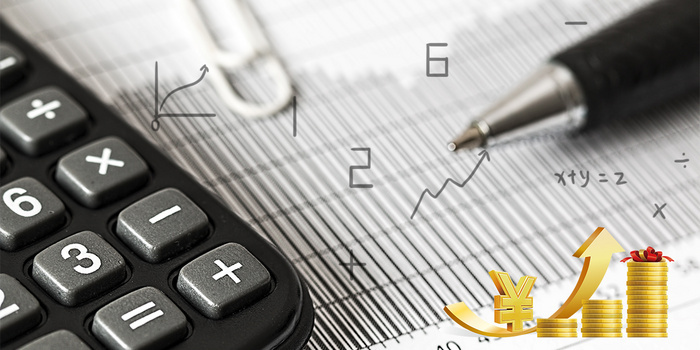 经营预算
支出仅涉及一个年度内的）
费用预算
生产预算
损益预算
企业预算
资本预算包括哪些
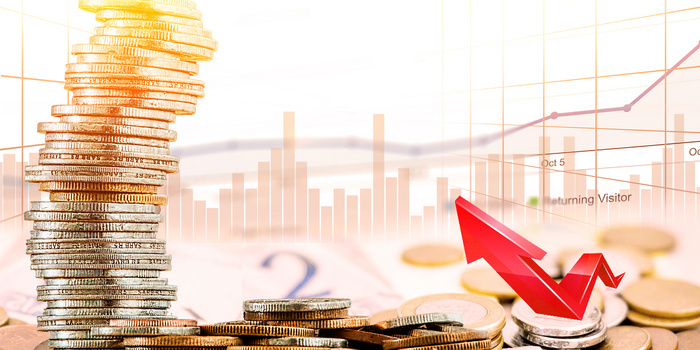 资产预算
外部投资预算
分部预算包括哪些
费用预算
资产预算
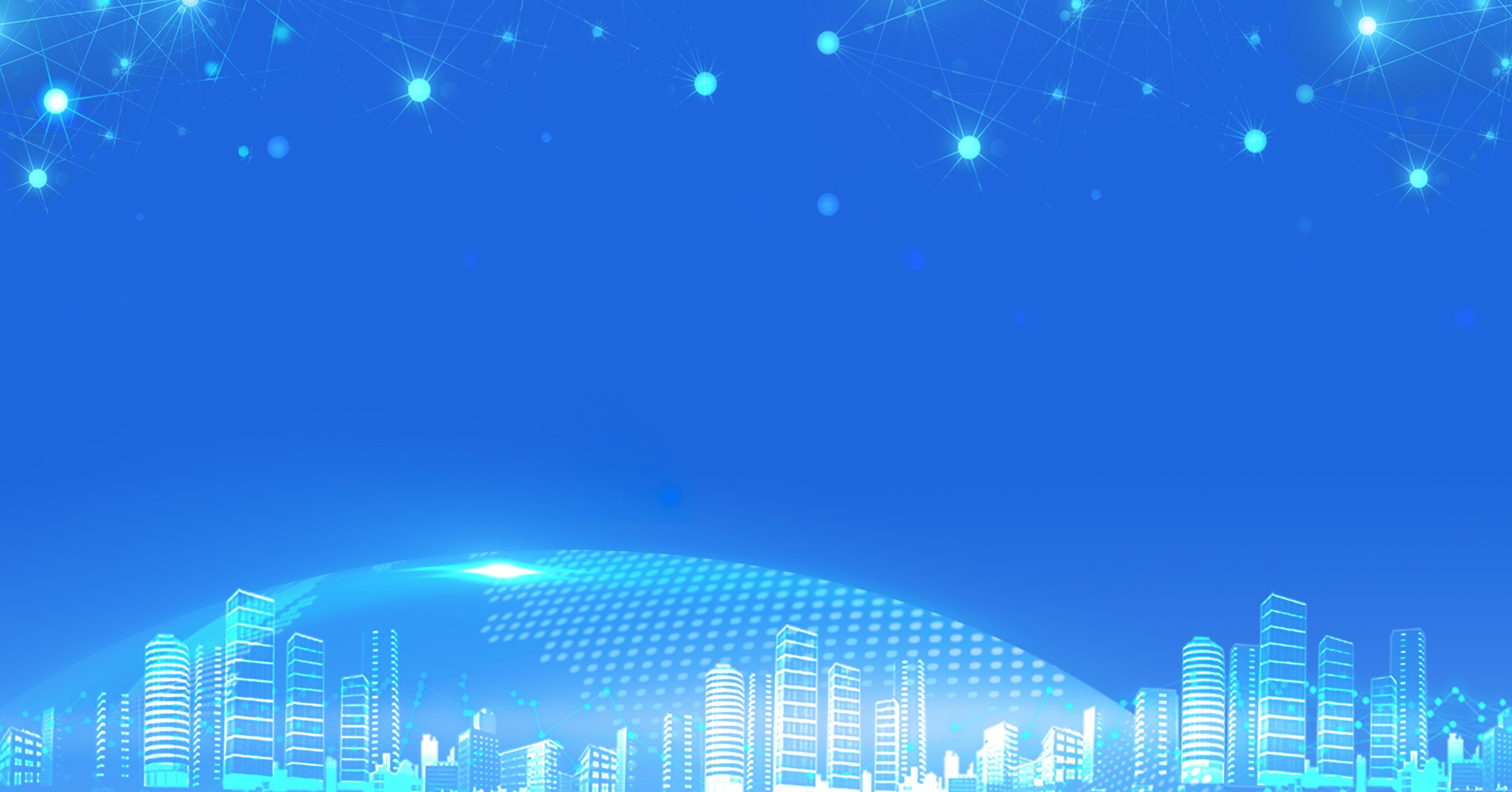 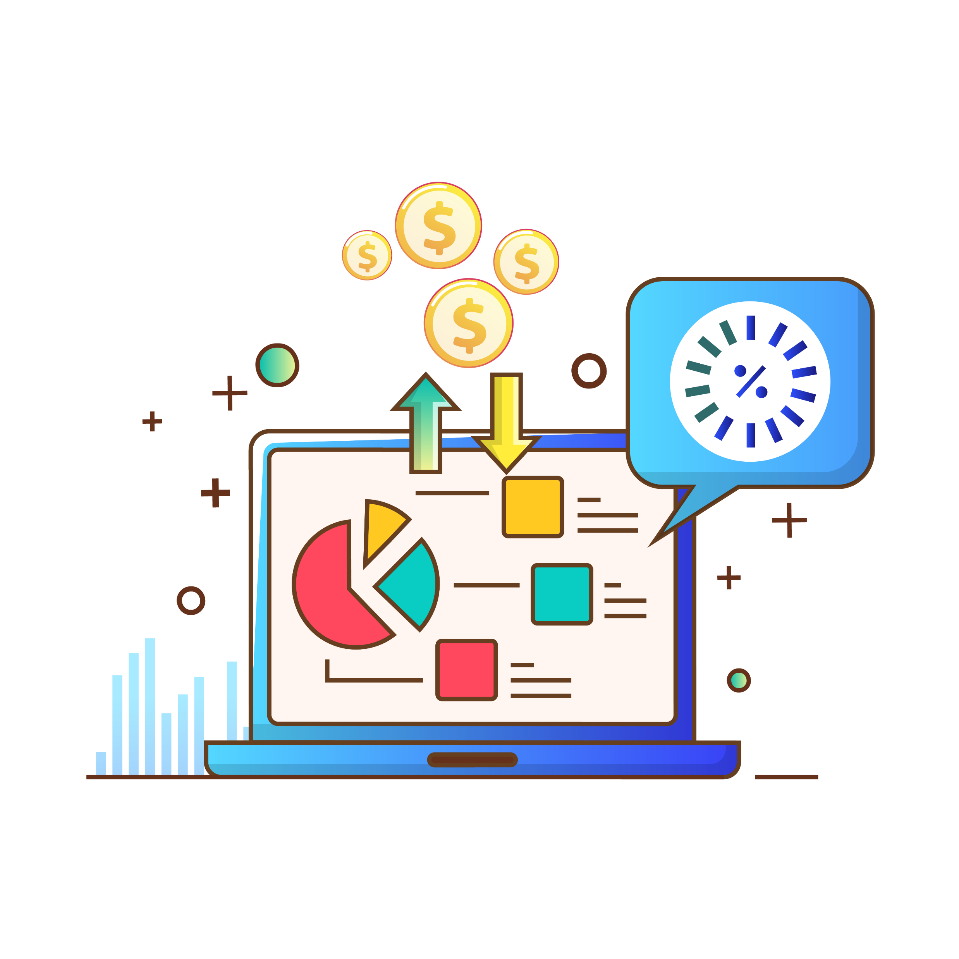 PAR03
预算内容
Financial budget training
预算内容
销售和行政管理预算
间接制造费用预算
期末库存
预算
直接材料
预算
销售预算
长期销售
生产预算
人工预算
资本预算
现金预算
预算内容
销售预算包括什么？
（建议：尽量明细，客观可行）
第一点
第三点
有信誉的第三方的市场调查和分析有很高的参考价值
准确的销售收入预测是一-个好的年度财务预算的关键
第四点
第二点
通常由销售部负责，财务部需要提供在财务角度上的意见
主要依赖于销售和市场部i门]的专业知识和判断
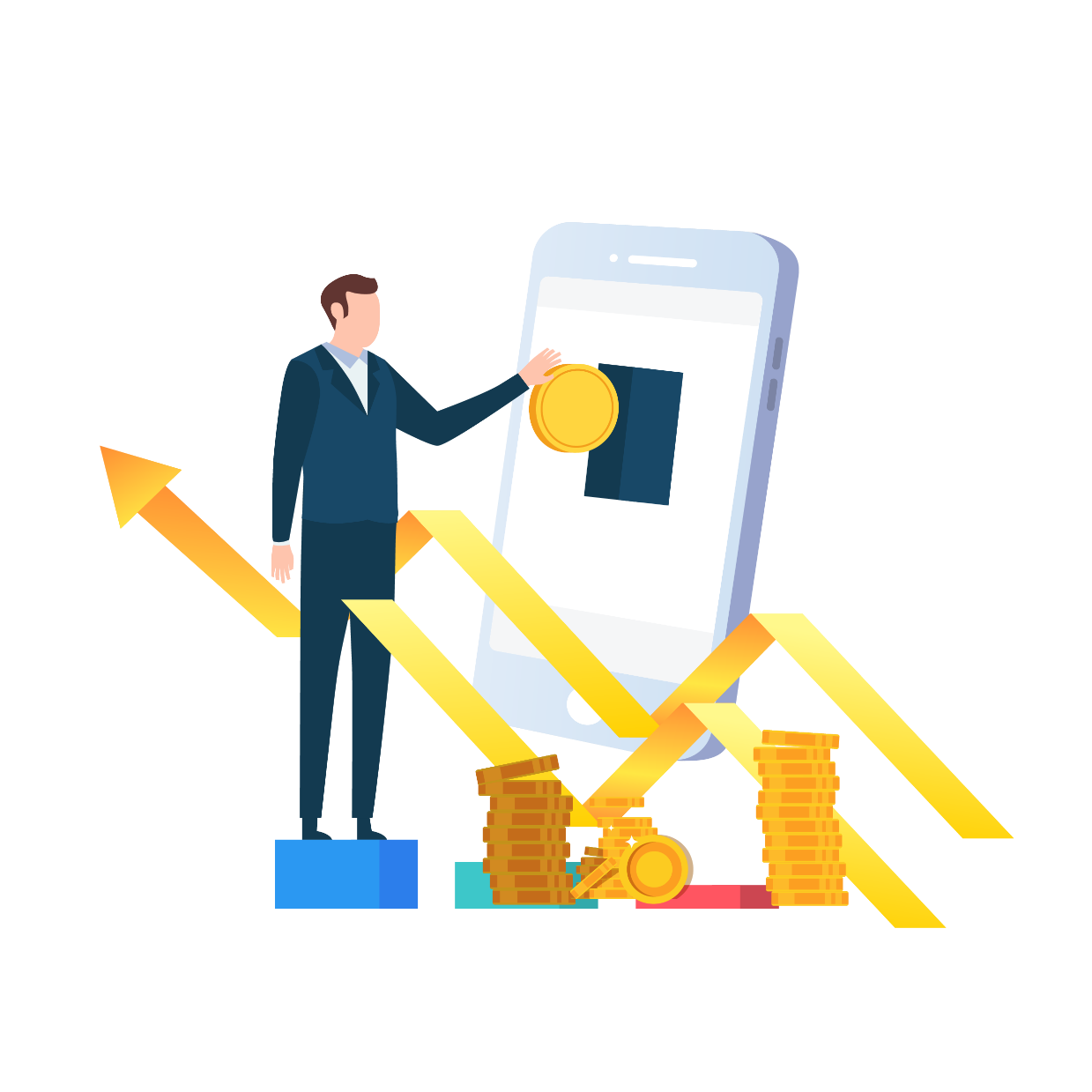 预算内容
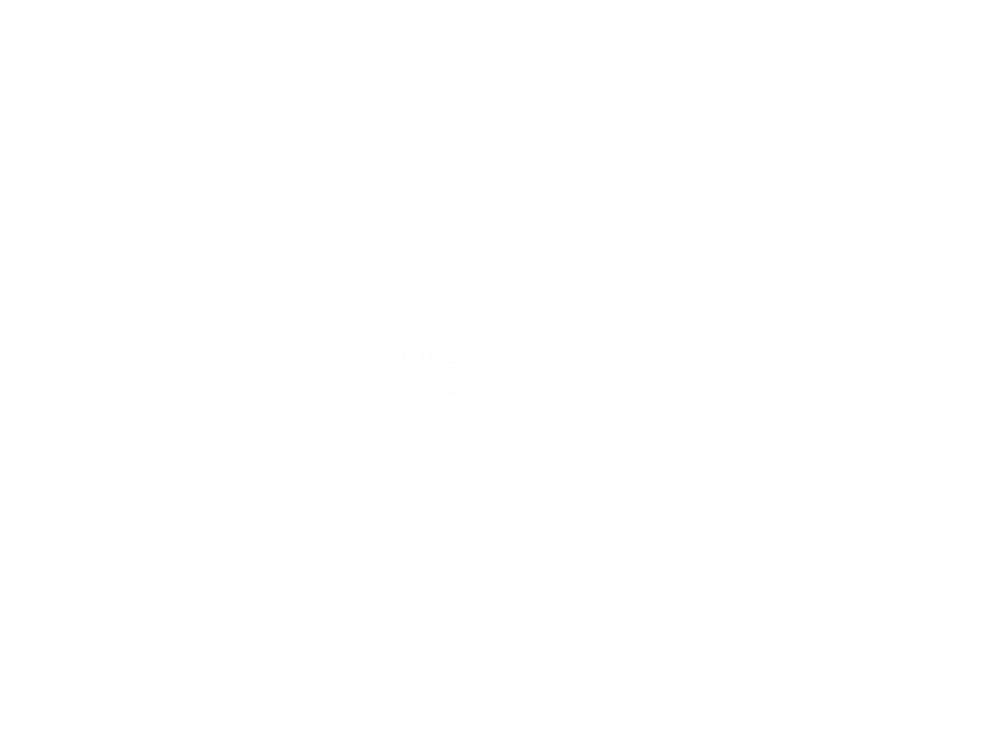 销售预算
如何预测新项目或新产品的销售
销售的估计尽量客观
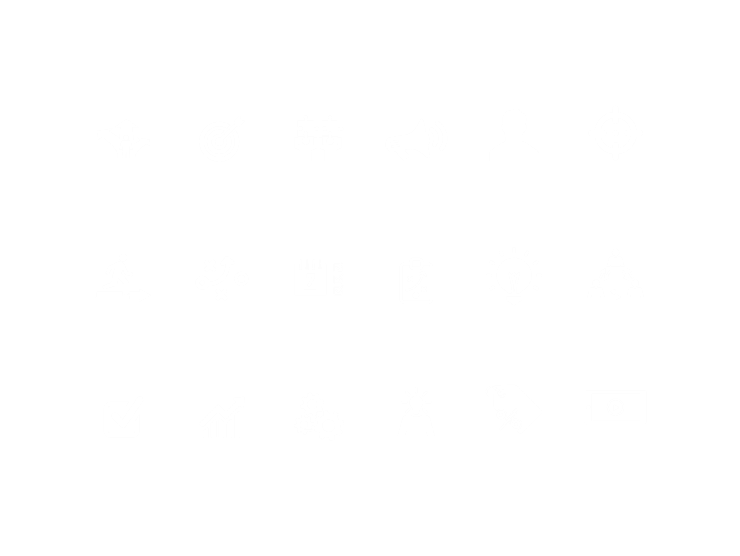 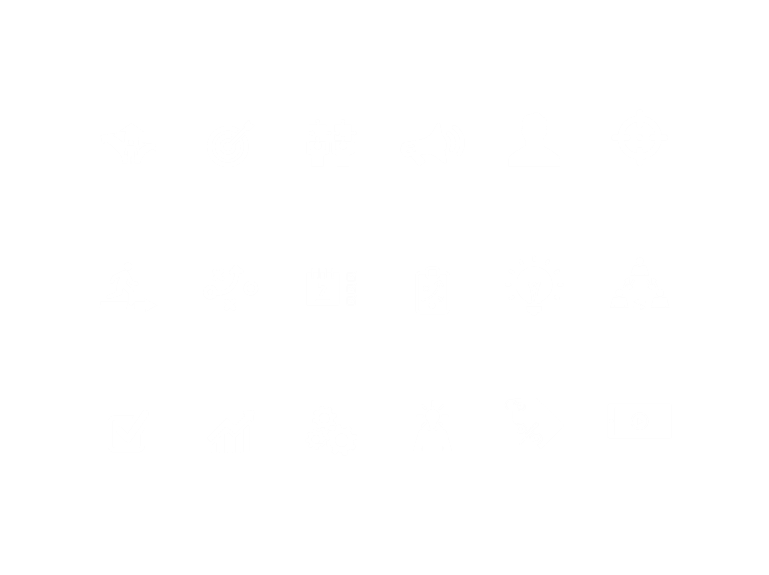 多利用行业内的第三方分析
需要成立跨部门的小组来共同讨论，决定
预算内容
生产预算
内容
成本和费用
直接材料、运费和装卸费
1.最有可能做出准确的预算
直接人工
2.需要所有部门都参与
其他
费用
折旧
3.生产预算必须要足以满足销售预算，保证有足够的期末库存。
预算内容
生产预算-直接材料费
直接材料属于纯粹的变动成本项目，需要与销量建立一定的函数关系
1
需要按每一种材料的使用量来计算成本
2
对于材料种类众多的企业，特别需要在平时就维护好成本系统
3
变通的方法是用上一个年度的单位成本或原材料占销售的百分比加以调整作为今年的成本数据但是不精确会漏掉很多应该做的调整
4
预算内容
生产预算-直接材料费
1.考虑国产化
2.材料使用量的改进- 降低损耗
物料清单
采购单价
考虑采购价格,运费、装卸费、进口关税的变动汇率影响
建议
1.关注主要的，昂贵的材料
2.一个日常维护做的好的成本核算系统能节省大量的时间
预算内容
生产预算-间接制造费用预算
主要就是指折旧费
1
3
相对比较简单
注意新购的和已经提完折旧的设备
注意折旧费用在不同核算对象间的分配
1
4
预算内容
部门费用的编制步骤
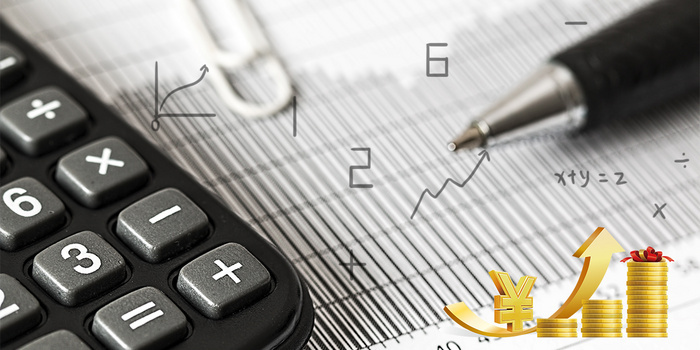 把所有的费用项目分类
提供历史数据以做参考
部门费用的组成
设计给各个部门使用的工作表
对各个成本中心的负责人提供培训
通常包括制造费用、营业费用和管理费用
编制部门门费用预算的方法
■零基预算
■历史数据加调整
编制部门费用预算应该用零基预算的方法
各个成本中心的负责人编制各自的明细预算
财务负责汇总,审核各部门的预算
预算内容
与人有关的费用-工资、福利、加班以及工会费等
对所有项目分类，并确定引起其变动的变量
按照管理和报表的要求列出所有的费用项目和成本中心
1
与生产有关的费用-包装、低值易耗品、维修费用、备件、辅助性物料以及水电费等
部门费用
区分部门门可控费用和不可控费用
2
与业务有关的费用-办公费用、差旅费、招待费,电话费以及电脑有关的费用
把所有的成本中心和费用项目放进同一张表内作为财务控制总表
3
特殊项目-培训、审计、咨询、坏帐、政府税收和规费以及其他公司特定的费用
预算内容
第一点
第二点
第三点
让各个成本中心明确本次部门费用预算的要求
各个成本中心的负责人完成其部i门]预算
给每一个成本中心准备单独的工作表单
第四点
第五点
第六点
整理好以前年度的各个成本中心的实际部门费用支出情况给各负责人参考
把相应的消息和有关的预测沟通给各个成本中心负责人
财务部需要审核，汇总所有的部门费用预算，并要求相关部门做出解析或修正
预算内容
部门费用
财务部需要审核，汇总所有的部门费用预算，并要求相关部门做出解析或修正
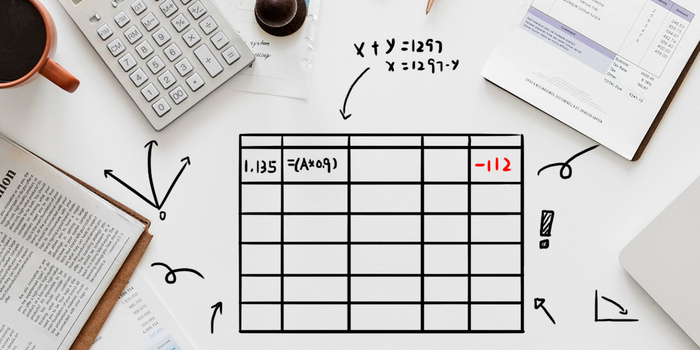 各个成本中心的负责人完成其部i门]预算
给每一个成本中心准备单独的工作表单
让各个成本中心明确本次部门费用预算的要求
整理好以前年度的各个成本中心的实际部门费用支出情况给各负责人参考
把相应的消息和有关的预测沟通给各个成本中心负责人
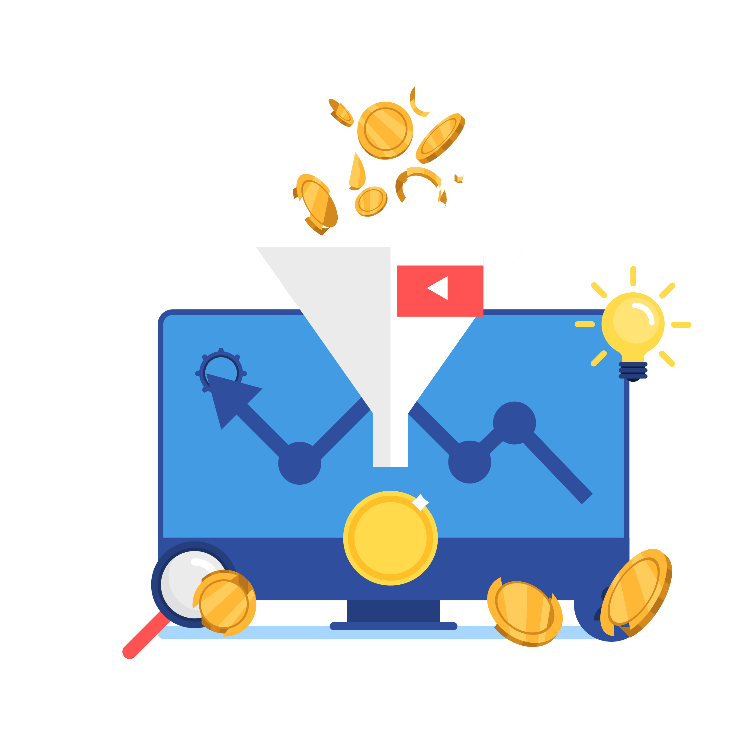 人工预算
预算内容
公司的员工大致可以分成两类
■直接人工-直接生产产品的工人，属于变动成本
■间接人工-属于支援，管理和后勤方面,属于半固定或固定成本
■企业可根据管理的需要增加分类
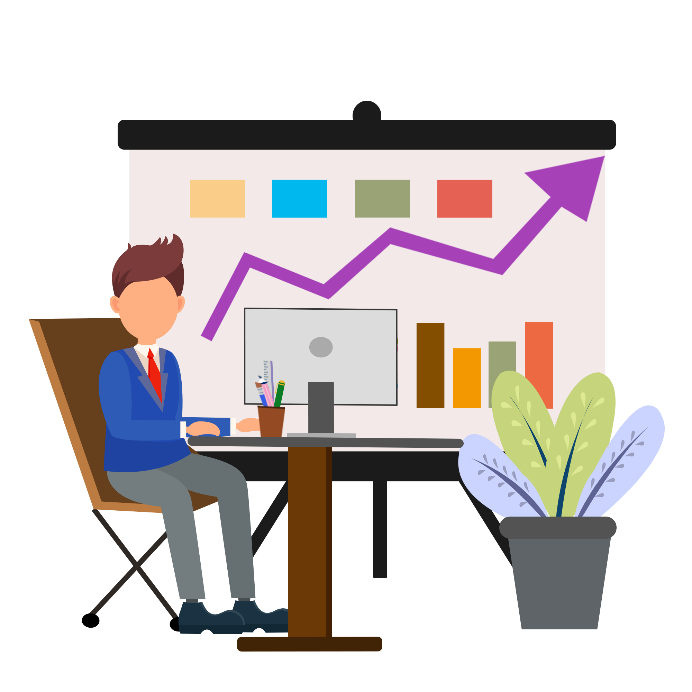 不同的员工数量由不同的因素来决定
■直接人工-生产数量和自动化程度
■间接员工-所需的活动
各个部门的人数由各个部门预测，由人事部审核，汇总
各类薪酬福利成本预测，由人事部负责完成
以上两点最终由公司领导层决定
预算内容
现金流量预算
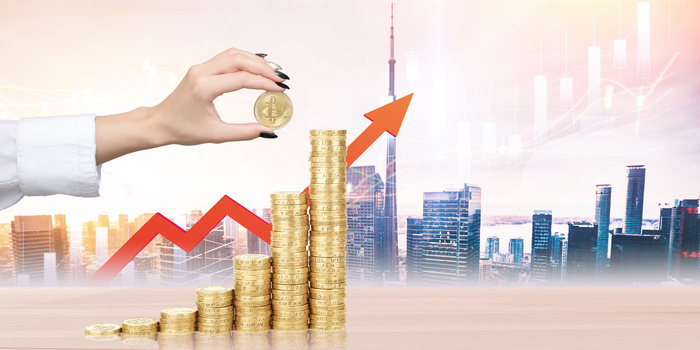 要完成现金流量预测，需要首先完成资产负债表的预测
1.这个是财务部门的事情，我们先不去管它了。
2.之后基本都是财务部门的事情了。
作为跨国公司我们在做预算时面临着特殊的问题:
1.外汇汇率波动
2.可能会有的高通胀率
3.当地政府政策
预算内容
适时采购的预算
其他预算
固定资产投资预算
权益性资本投资预算
债券投资预算
融资预算
成立采购部门，对采购的时间、方式等进行预测;
在物资需要前进场
供应商关系
大宗原材料囤积问题
货款付出时间
原料检验费用等
资本预算
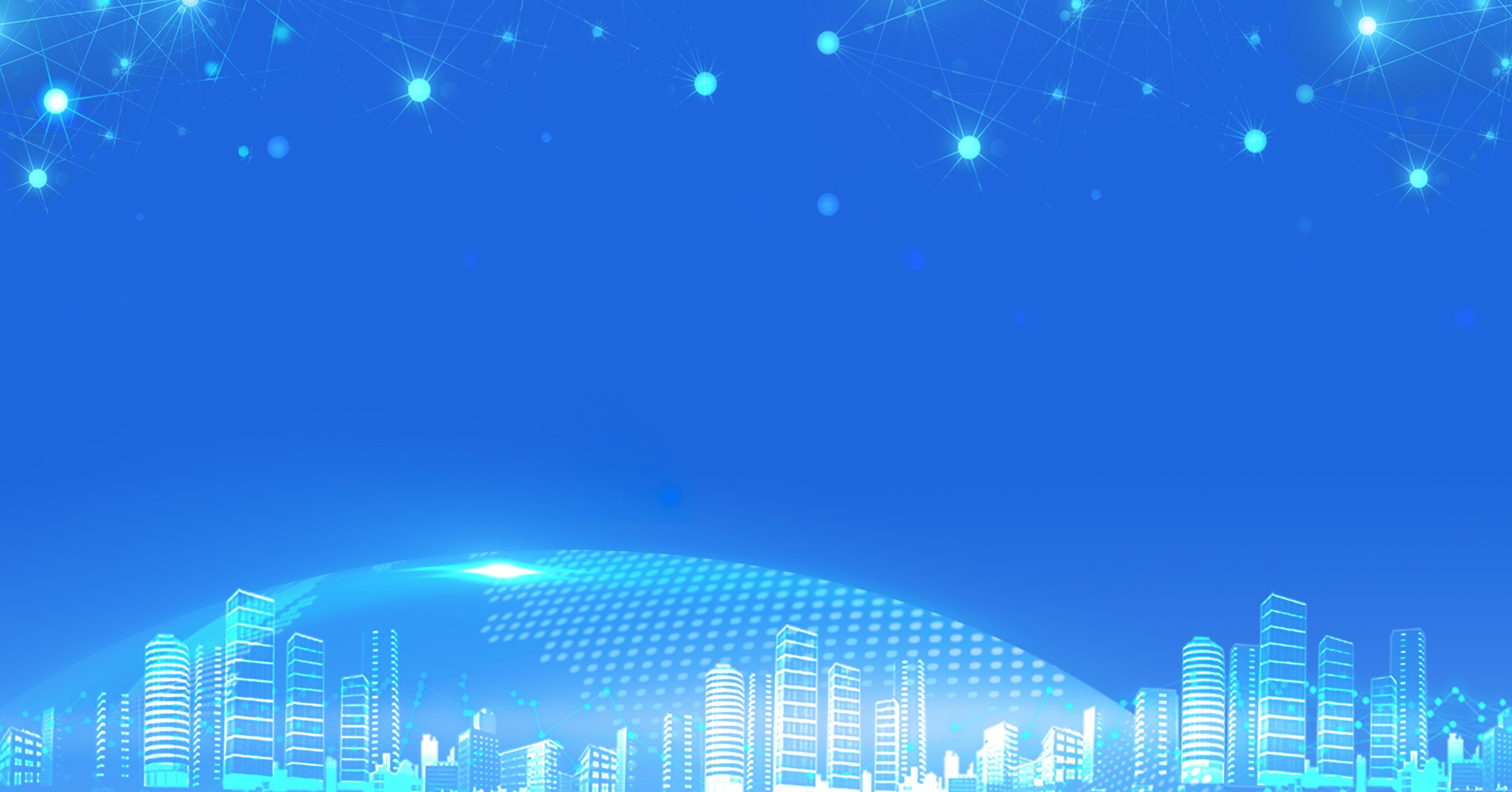 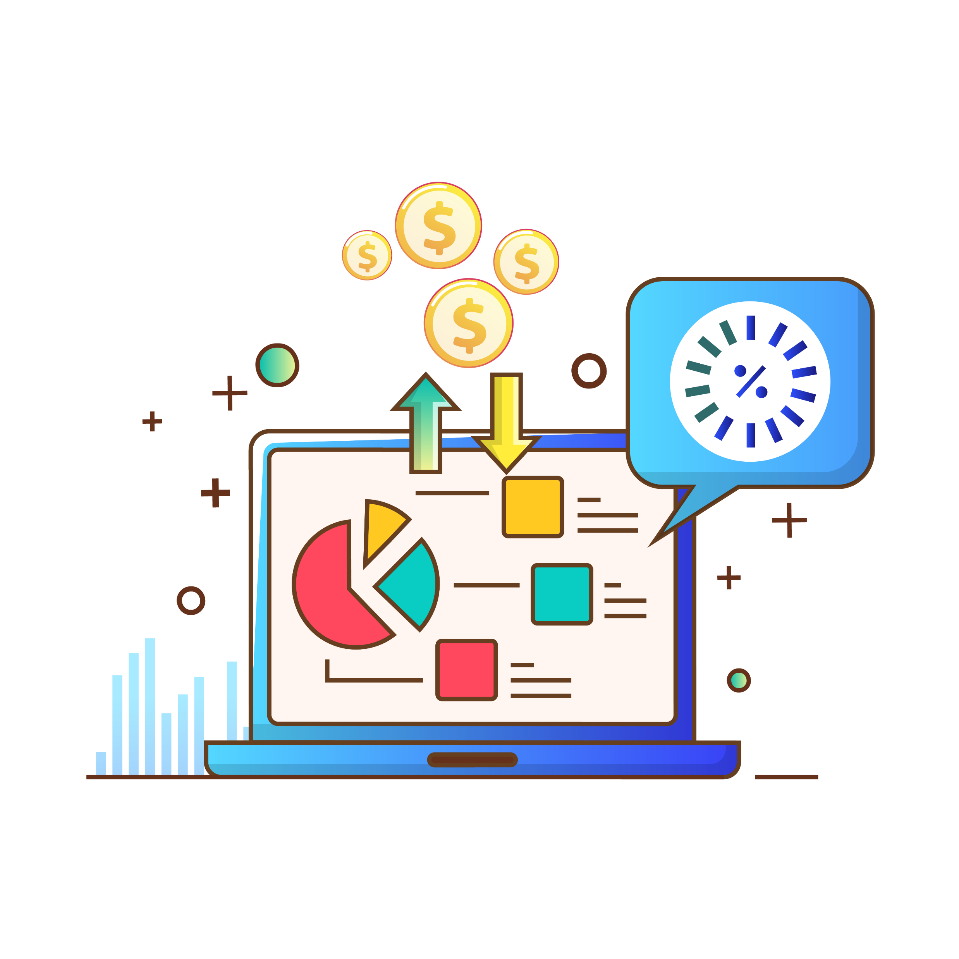 PAR04
预算的监控与控制
Financial budget training
预算监控与控制
预算监督主体
事先控制
事后控制:反馈制度
预算监控手段
●自我监督
●他人监督:
监事会
财务总监
其他相关职能部门
业务监控:重点环节监控、合理环节监控、和质量监控有机结合
资金监控:结算监控、审批环节监控
定期书面报告制度
例会制度
货币资金管理制度
预算监控与控制
制度的完善
审批权限
销售收款制度
采购付款制度
盘点制度
费用管理制度
固定资产管理制度
赊销制度
存货管理制度
预算监控与控制
生产成本传统控制方法
减少非必要的开支，如广告、研制和开发
给每一个成本中心下达减少的目标
更多的业绩/费用分析报告
冻结加班
裁员
重新审核每个部门的预算，找出可以砍的地方
冻结人员的招聘
收紧费用支出的审批权限
关闭某些业绩不好的厂家或子公司
冻结薪金增长
预算监控与控制
应收账款的控制
客户的订单需要通过财务的信用审核，以确定有无超期或超额
01
02
建立信用管理体系
对有超期或超额的客户订单由更高的管理层批准
1.客户信用风险评估
2.参考信用调查公司的风险报告
3.客户授信额度/期限的确定
4.公司对客户信用超期和超额的行动
5.公司本身对风险的态度
6.制定客户对公司的重要程度以及风险大小
03
发票和客户的回款需及时地输入信用管理系统，使系统可以随时反映最新的情况
04
定期审视应收账款的明细账龄表，对超期或超额的客户要通过销售部门及时催款
05
预算监控与控制
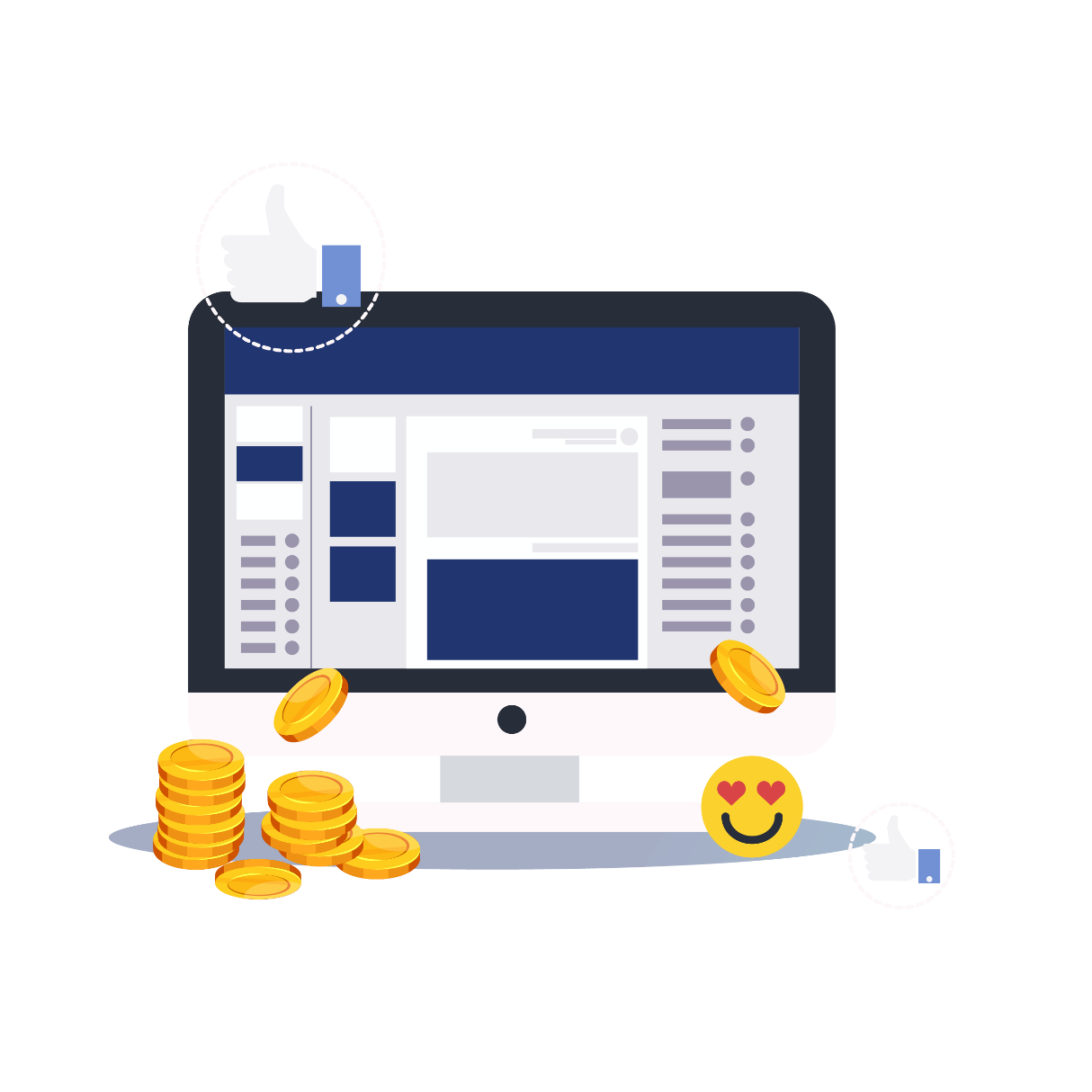 应收账款的控制
按时付款与按时收款其实同等重要
国外的供应商对其客户的信用管理是非常严格的
●更严厉的价格条款,如预付款
●更高的单价
●停止发货
定期审核应付账款的明细账龄表
对有问题的发票及时跟踪和解决
提早付款同样是问题
预算监控与控制
预算控制方法
采购价差的处理
存货的控制
明确存货管理是谁的工作内容和责任财务基本上只是履行监督的职能.
月末存货的金额和周转次数
使用量差的处理
仓库收发材料的流程与控制
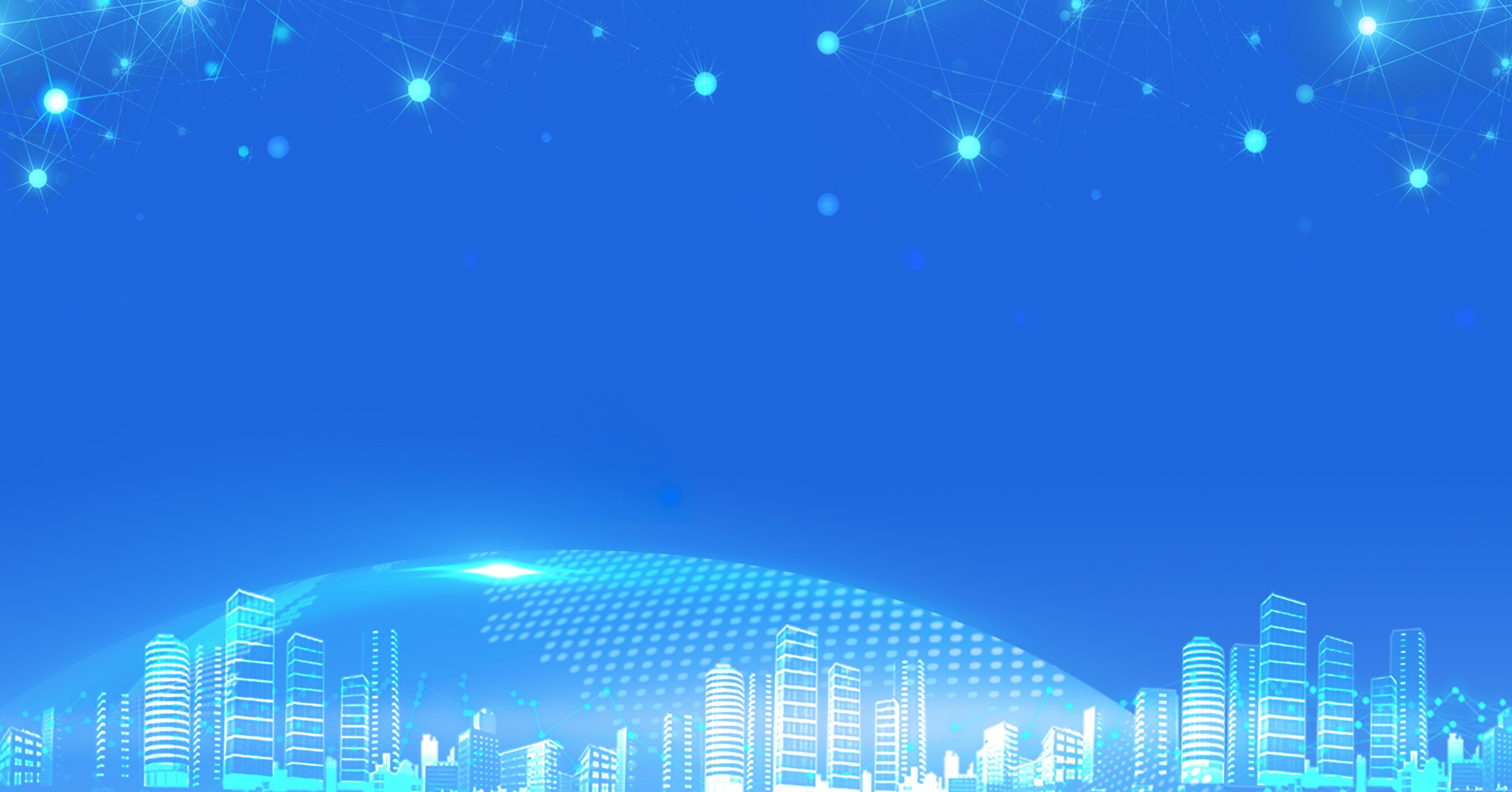 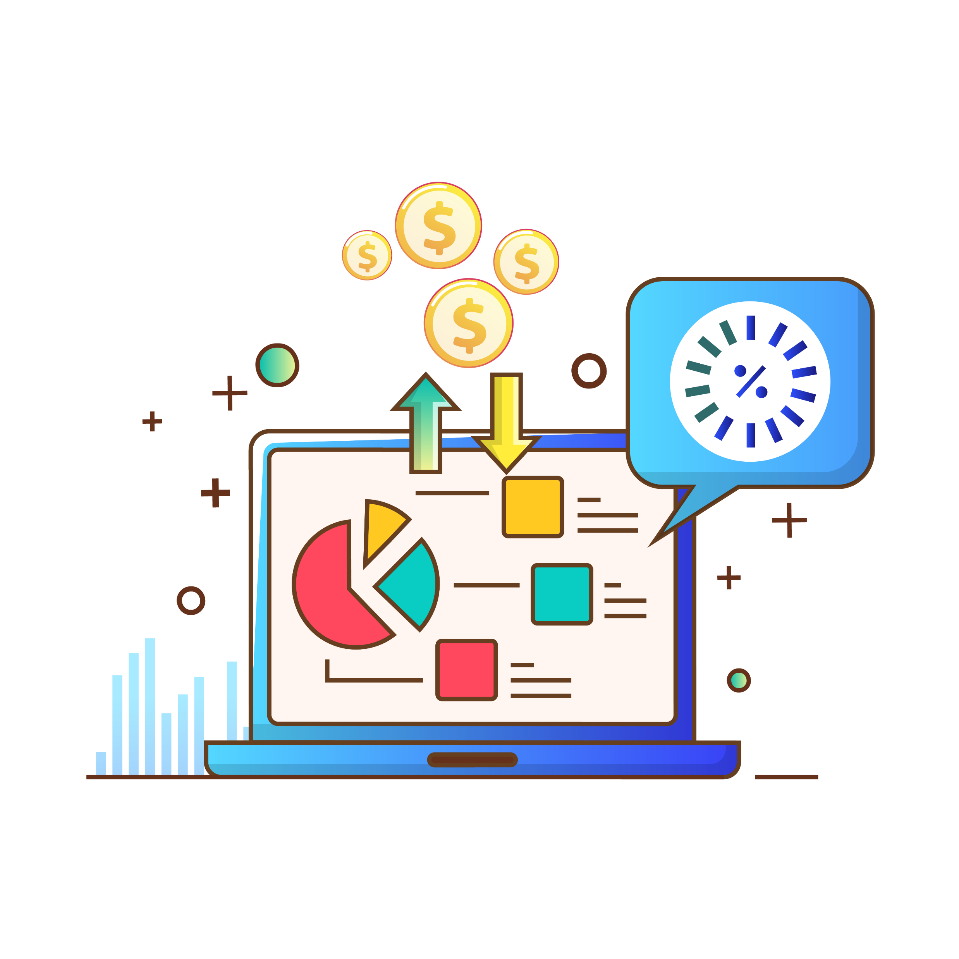 PAR05
预算的调整
Financial budget training
预算调整
预算能否调整?
不事先声明，几乎不可调整
预算向上与董事会相关，向下与每个人的考核相关，如预算与实际相差太远，预算就失去了意义。
预算调整原则
市场需求发生变化，应该相应调整预算;
企业内部资源发生变化，应该相应调整生产经营预算，并适当调整预算目标责任;
增补临时预算;
外部市场环境发生重大变化，应该调整预算，同时相应调整目标责任。
预算调整
预算调整程序
批准
审议
申请
预算调整
预算调整步骤
预算系统是实现企业目标的手段;
企业首先应具备明确的战略规划，即公司发展战略与年度战略行动计划;
企业目标就是预算目标;
预算系统依附于企业总目标;
战略计划就象宪法，不可操作，而预算更象基本法，我们必须逐条遵循。
企业预算编制一般需要经过自 上而下，自下而上几个反复，最终才能上下达成一致，得出最后的预算考核指标。
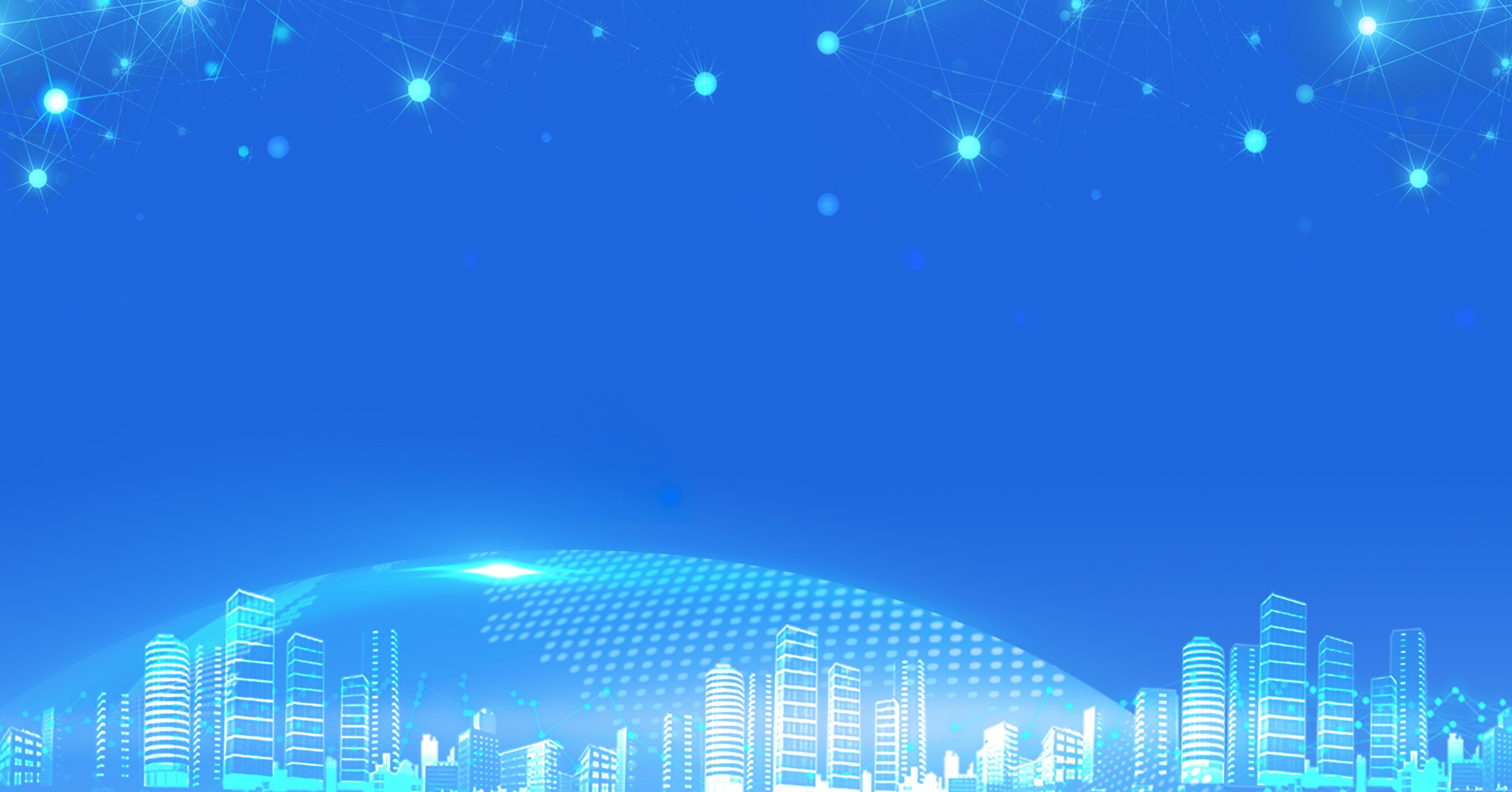 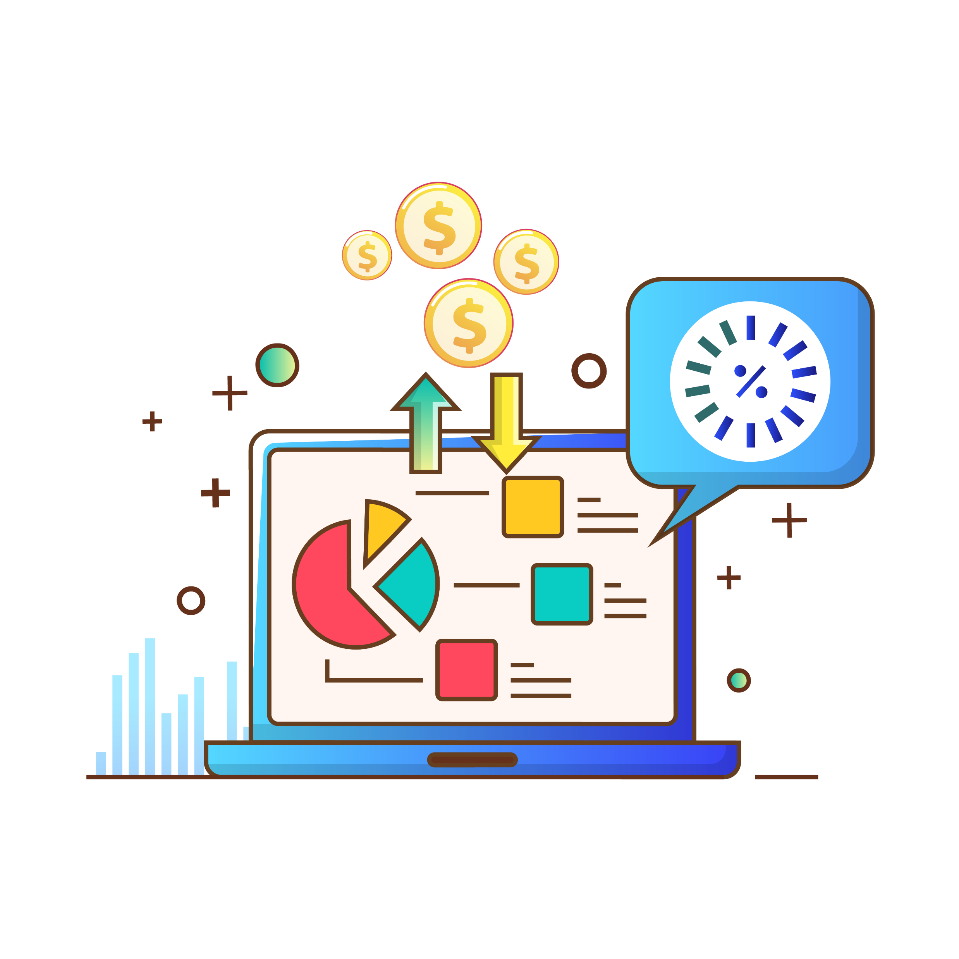 2020
非财务人员
财务预算培训
Financial budget training
时间：2020年
演讲人：喜爱PPT